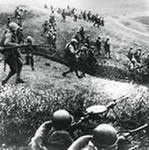 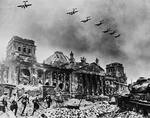 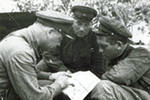 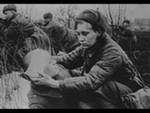 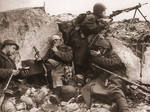 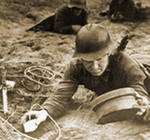 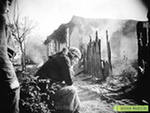 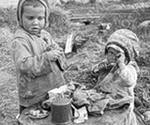 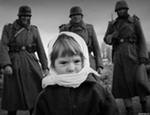 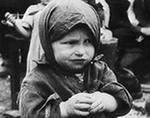 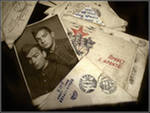 Письма с фронта
Цель:
расширить представления об эпистолярном жанре посредством 
знакомства с письмами времен Великой Отечественной войны
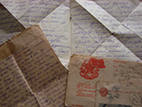 Шестнадцатое декабря
    Классная работа
    Письма с фронта
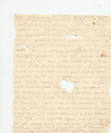 Мы верили,
Что письма вновь придут
С знакомою печатью на конверте.
Мы знали:
Каждый дом наш – редут.
И каждая семья сильнее смерти.
         К. Бельских
Эпистола (греч.) – письмо, послание
Письмо 
Умение писать, само писание
Система графических знаков, употребляемых для писания
Бумага с написанным текстом, посылаемая кому-либо
Стиль, манера художественного изображения
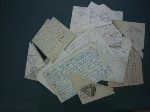 Языковые особенности письма:
1. Обращение
      2.  Этикетные слова (здравствуйте, спасибо, до свидания)
       3. Разговорный стиль
      4.  Дата написания письма. Подпись.
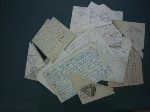 Правила написания письма:
писать нужно просто, задушевно;
 почерк должен быть разборчивым;
невежливо отправлять письма с грамматическими ошибками;
нельзя писать письма карандашом
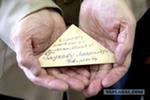 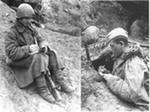 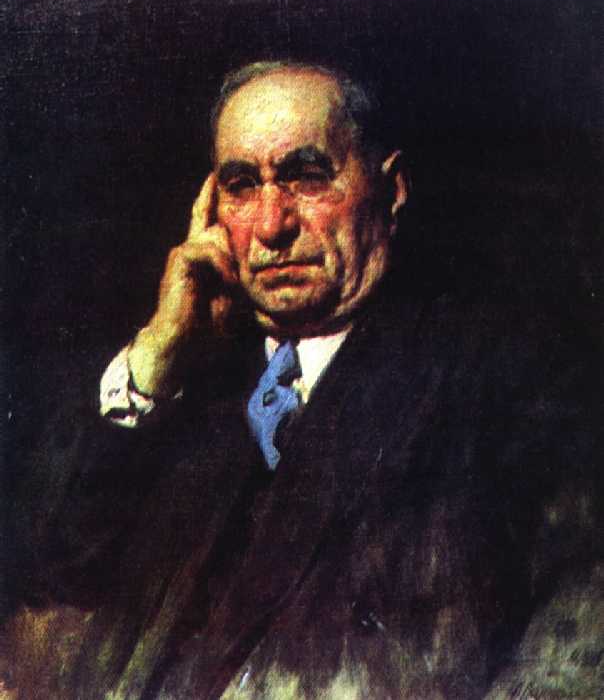 Художник А.И.Лактионов
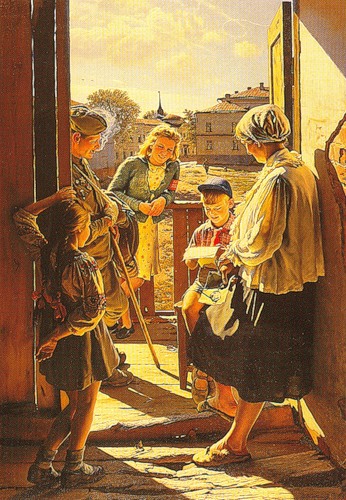 «Письмо с фронта»
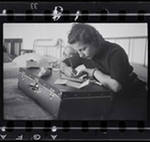 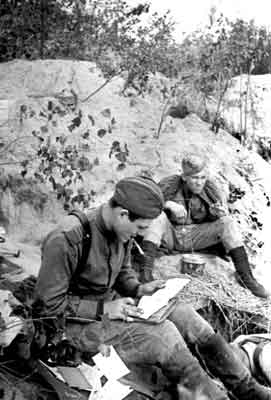 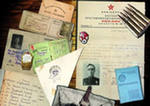 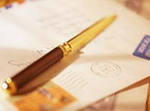 Синквейн
«Письмо»
Домашнее задание: 
написать письмо-благодарность ветерану